ECG DISCUSSION
4th MEDICINE UNIT
                                                          CHIEF   :  Dr.DAVID PRADEEP KUMAR  
 ASST.PROF : 
                                                           Dr.NASEEMA BANU
                                                  Dr.RAMKUMAR
                                                    Dr.NABIL FAYAZ
CHIEF COMPLAINTS
A 49 year old male k/c/o T2DM/Old AWMI  brought by his attender with chief C/O breathing difficulty  × 3 days 
History of breathlessness ×3 days 
                 Insidious onset
                 Progressive in nature
                 NYHA 3 to 4
    NO other specific complaints
DIAGNOSIS: T2DM/CAD/OLD AWMI/HF EF-35%/ACUTE PULMONARY EDEMA  
TREATMENT:  
                        Back rest
                        NIV
                        INJ.LASIX 40MG-40MG-0 IV
                        T.ASPRIN 150MG 0-1-0
                        T.CLOPIDOGREL 75MG 0-1-0
                        T.ENALAPRIL 2.5MG1-0-1
                        T.SPIRONOLACTONE 25MG 1-0-0
                         INJ.HA ACC TO CBG
Patient underwent sudden cardiorespiratory arrest on day 2
  

            CPR and resuscitation 

                 
               Patient revived
POST CPR ECG
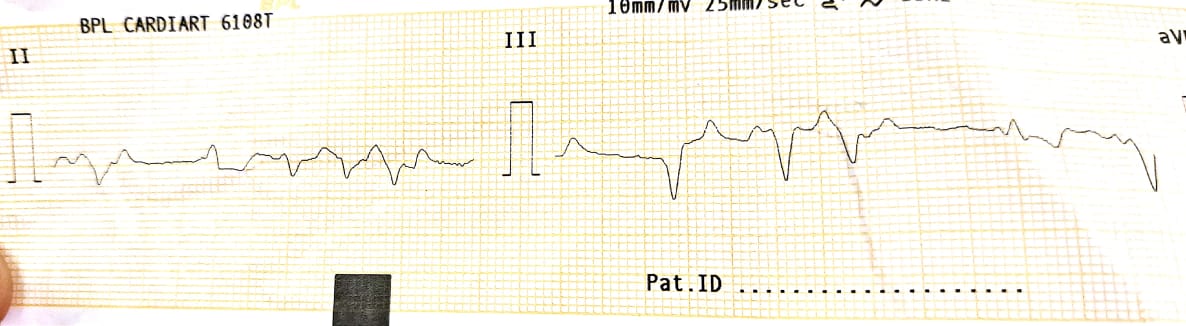 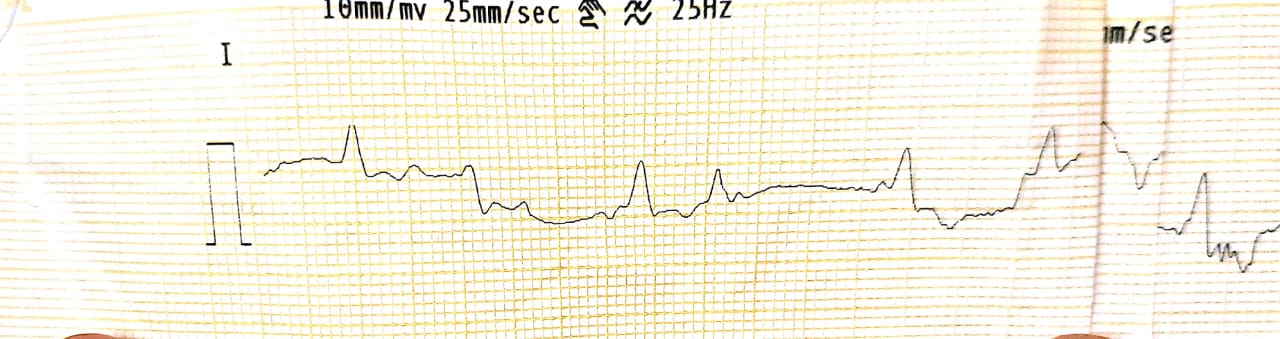 "C:\Users\drsne\
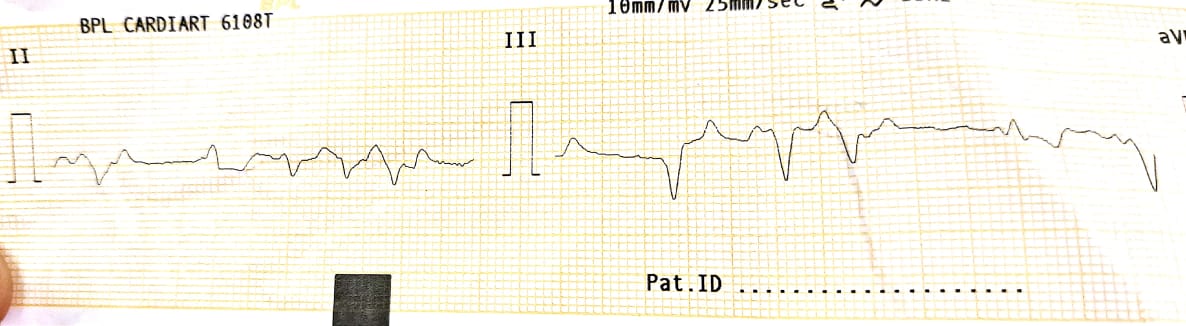 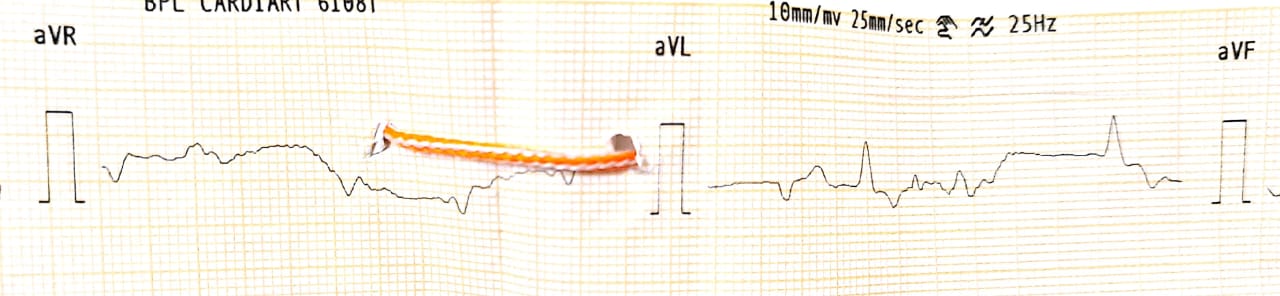 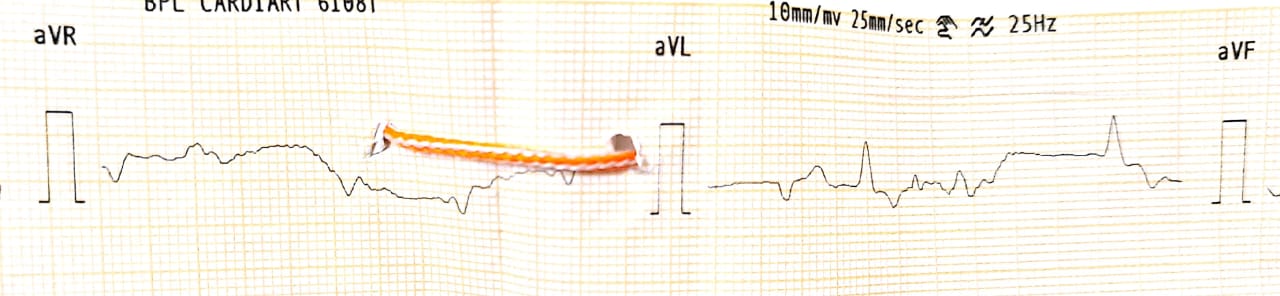 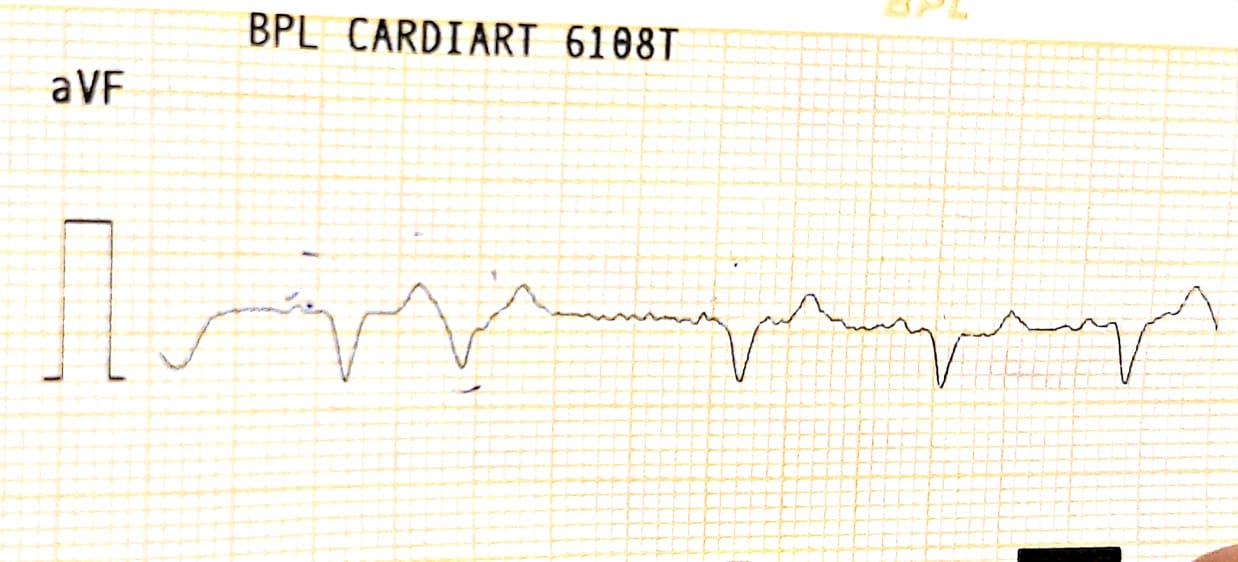 POST CPR ECG
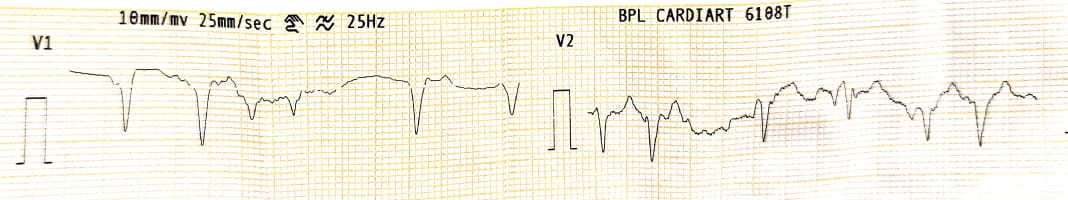 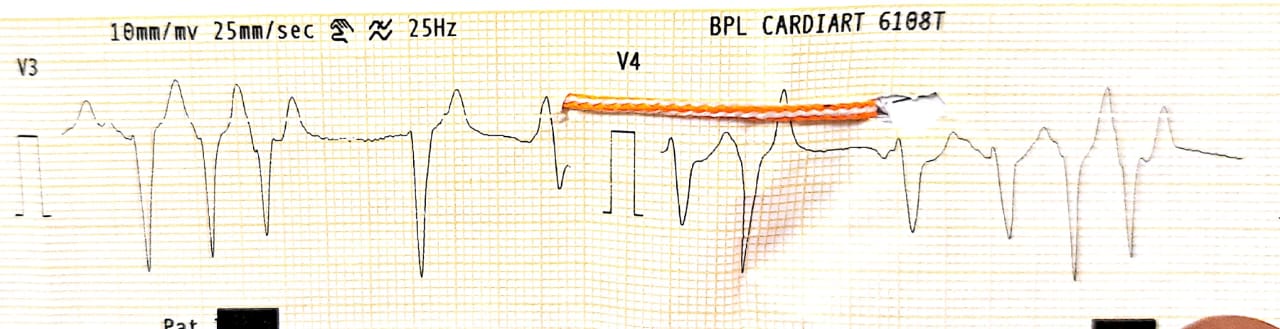 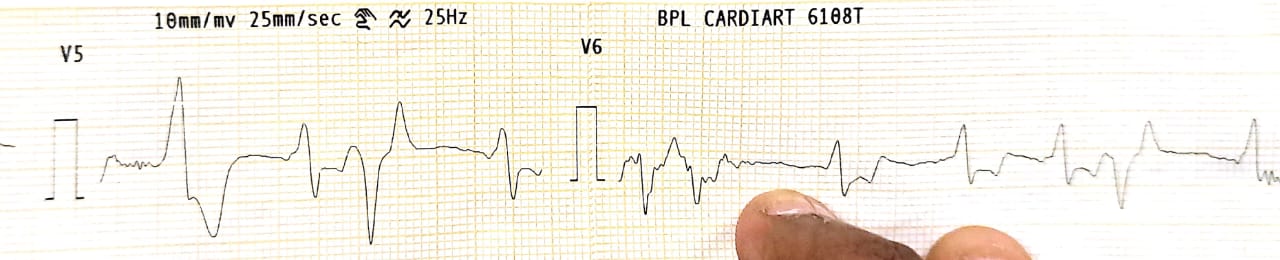 Discussion
Thank you